Подготовка к ЕГЭ по математике.Тригонометрия
Выполнил: учитель математики Кузьмин Вадим Анатольевич
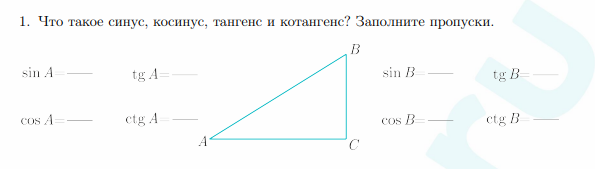 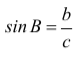 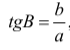 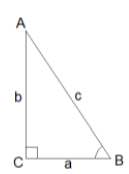 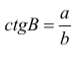 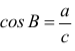 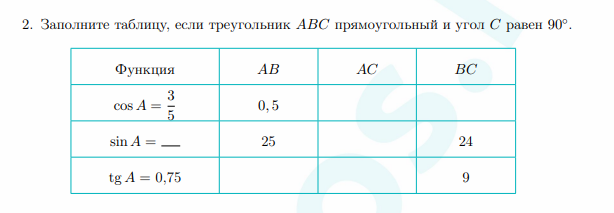 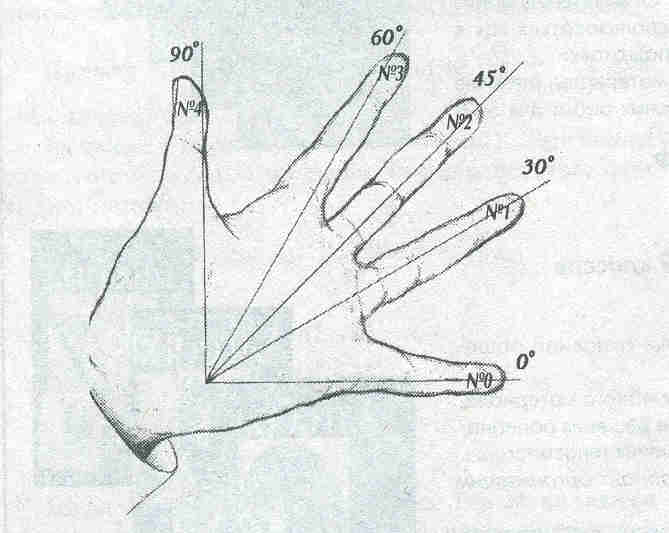 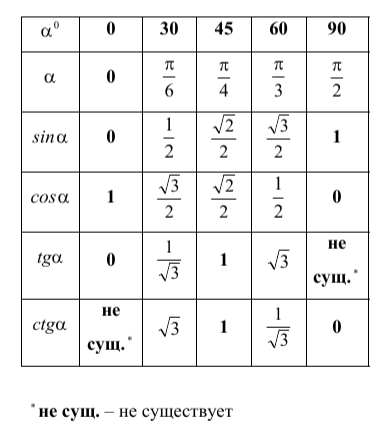 №0 Мизинец	  00

№1 Безымянный   300

№2 Средний	  450

№3 Указательный 600

№4 Большой 	   900
sin α =
Формулы приведения
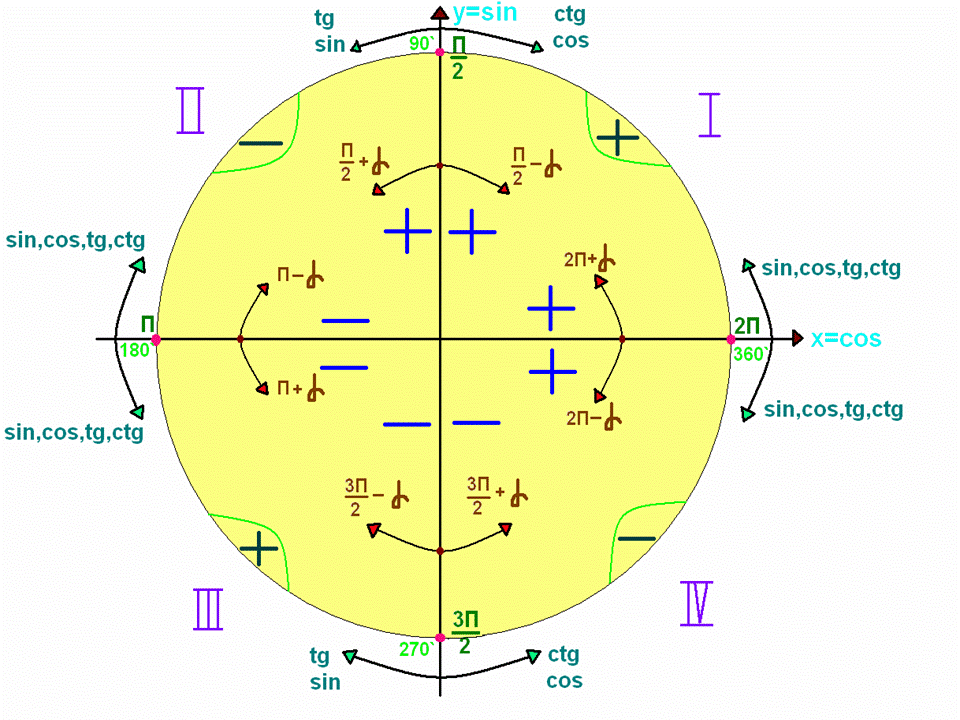 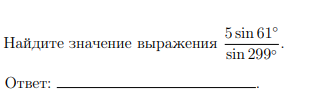 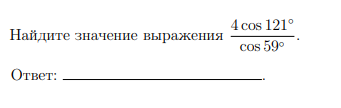 Основные формулы тригонометрии
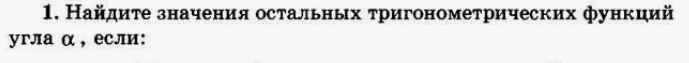 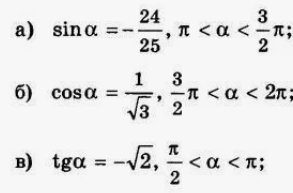 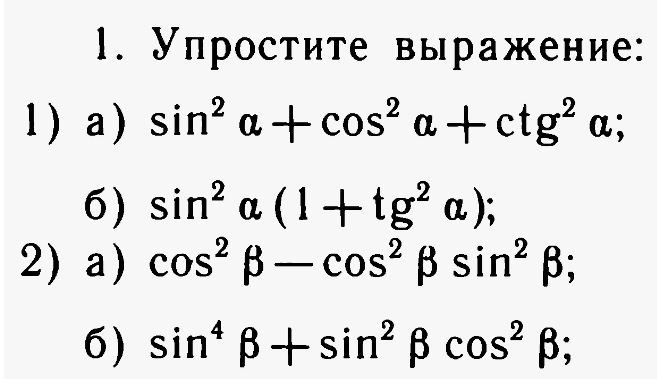 Формулы сложения. Формулы двойного аргумента
Задание № 7 ЕГЭ
Найдите 2 cos 2𝛼, если sin 𝛼 = −0,7.
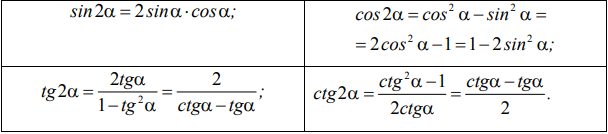 Найдите 45 cos 2𝛼, если cos 𝛼 = −0,9.
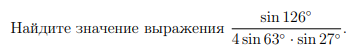 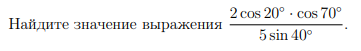 Формулы половинного аргумента (для синуса и косинуса формулы понижения степени)
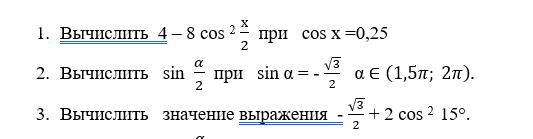 Формулы преобразования суммы тригонометрических функций в произведениеФормулы преобразования произведения тригонометрических функций в сумму
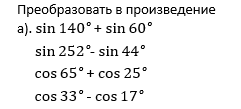 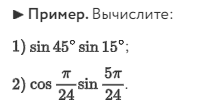 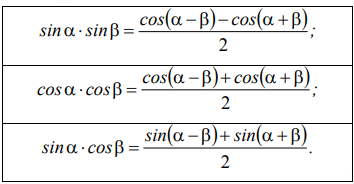 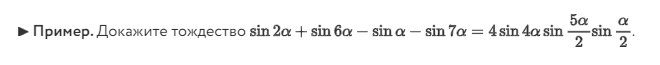 Простейшие тригонометрические уравнения.
Частные случаи:
Простейшие тригонометрические уравнения.
Частные случаи:
Простейшие тригонометрические уравнения.
Частные случаи:
Частные случаи:
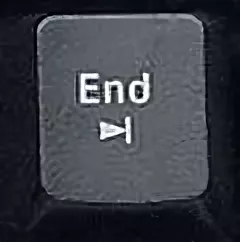 ЕГЭ 2024 (Ященко) 2 часть
Вариант 1 № 13
Вариант 15 № 13
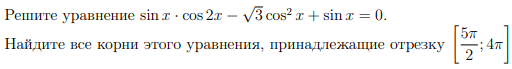 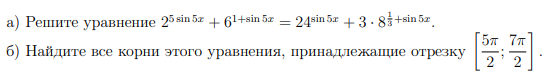 Вариант 3 № 13
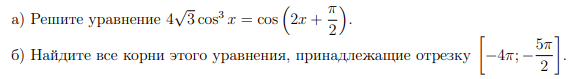 Вариант 35 № 13
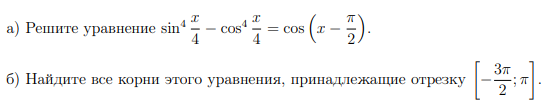 Вариант 5 № 13
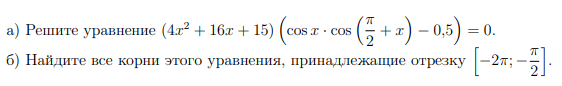 Вариант 36 № 13
Вариант 9 № 13
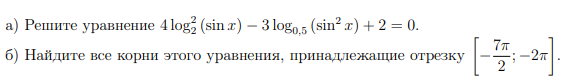 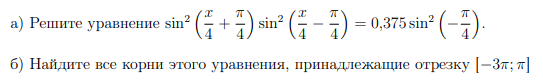 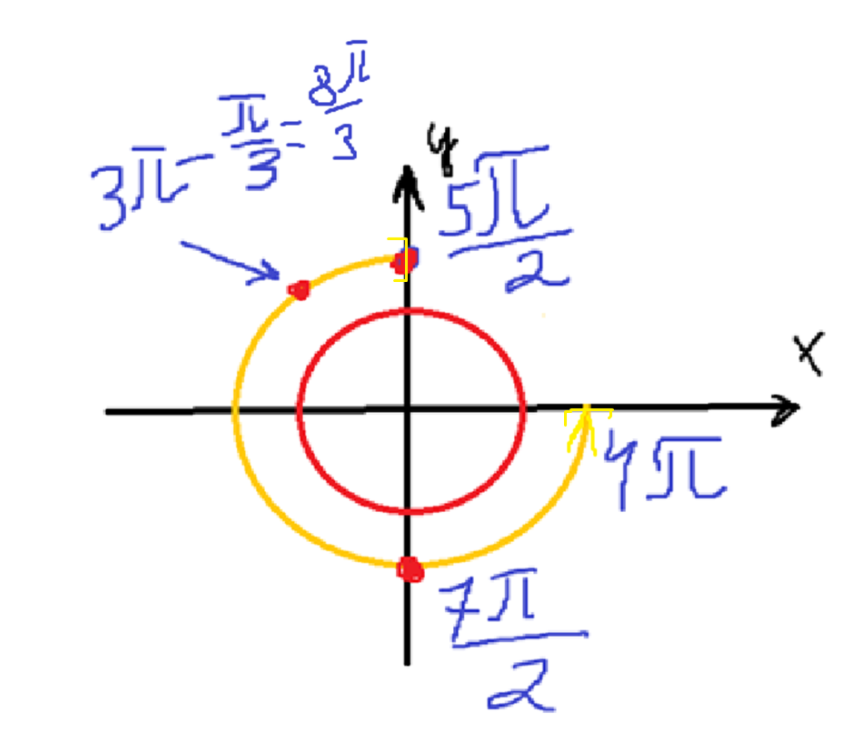 Решение:
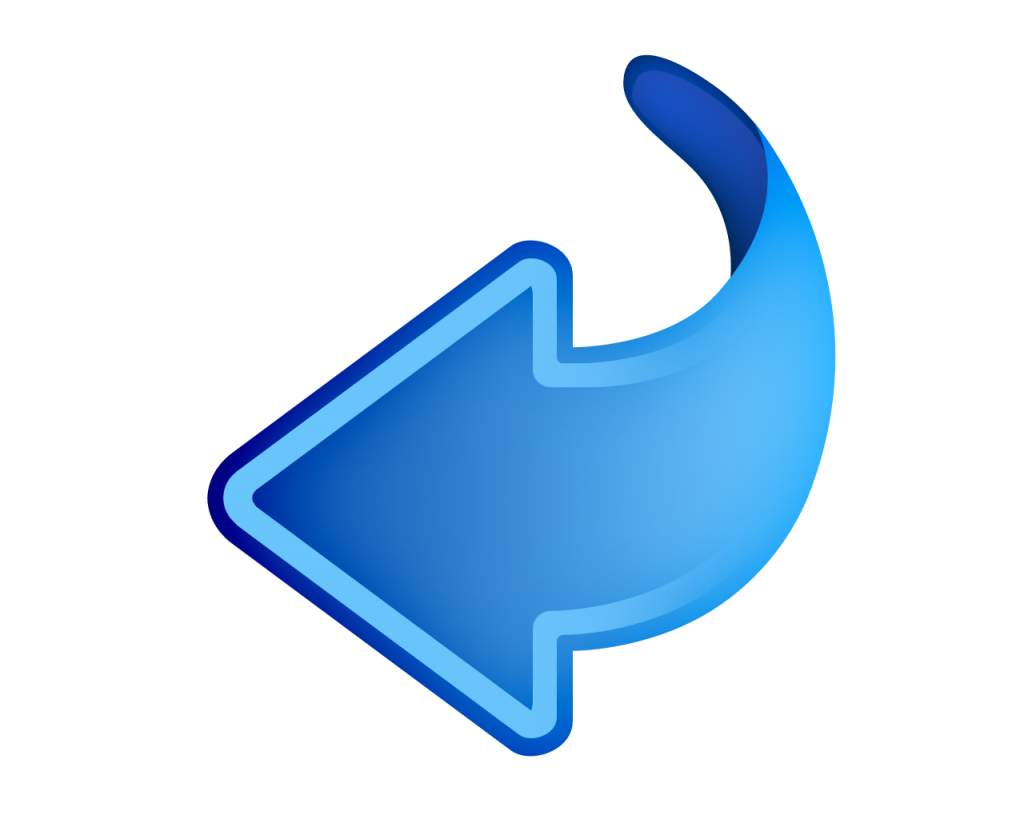 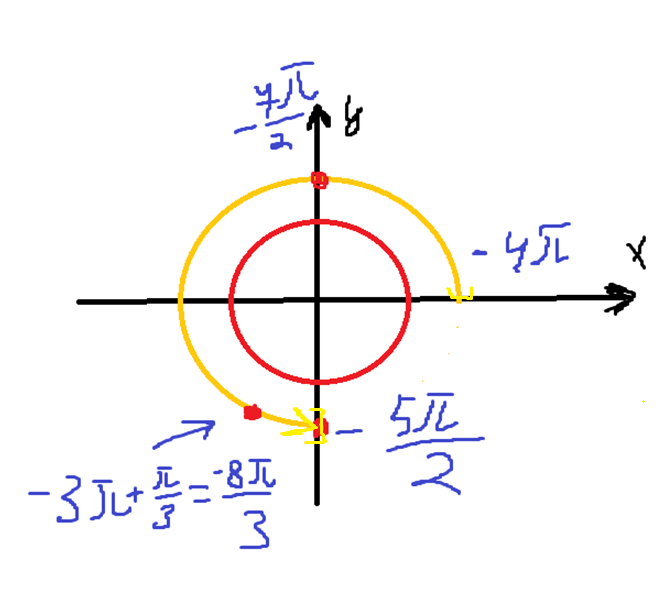 Решение:
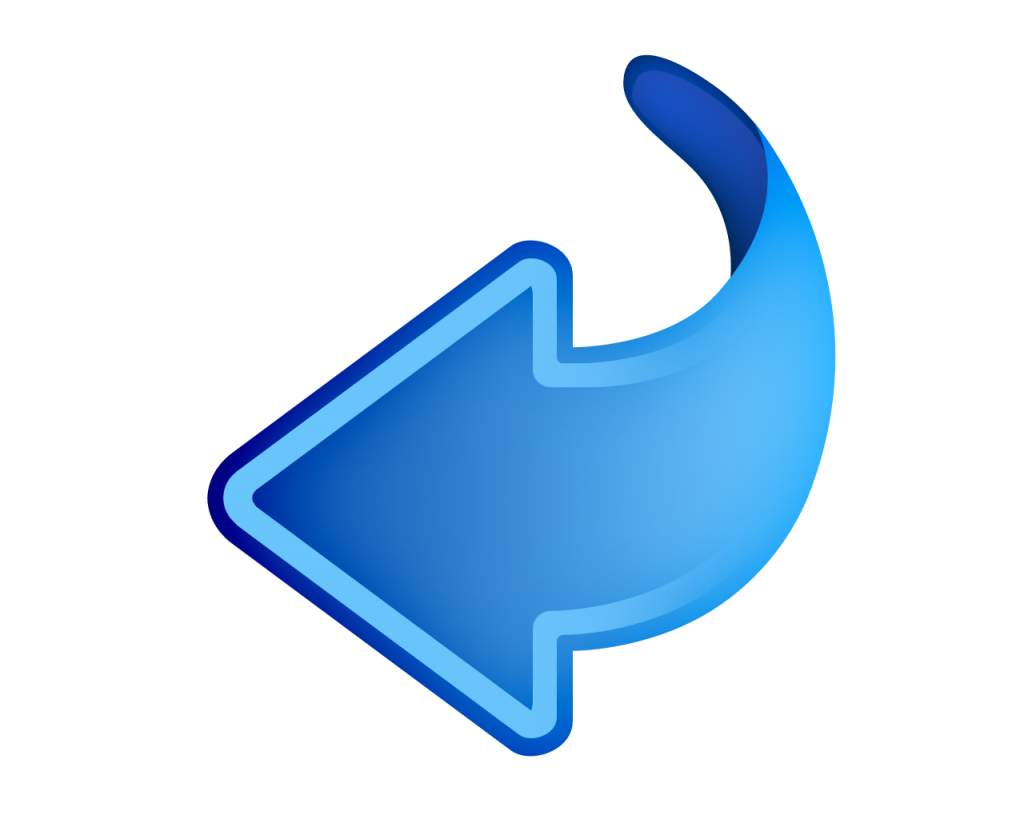 Решение:
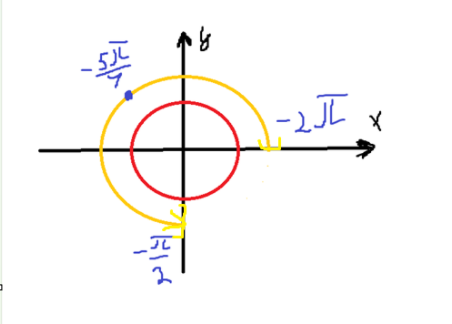 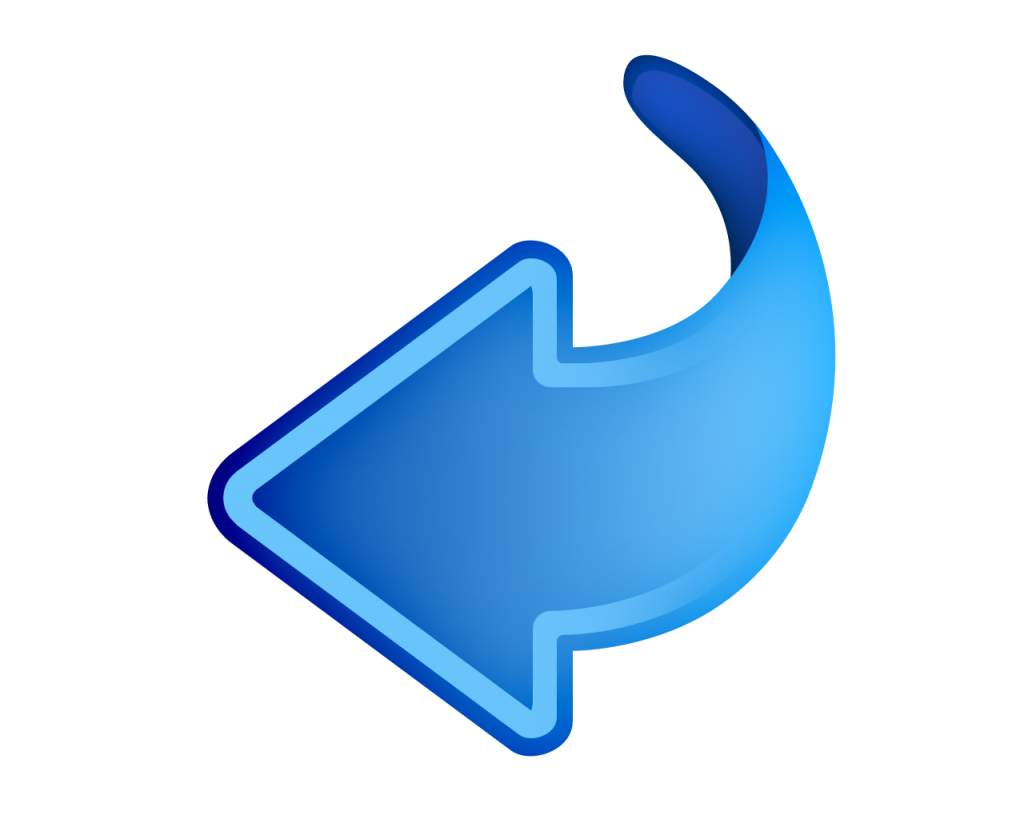 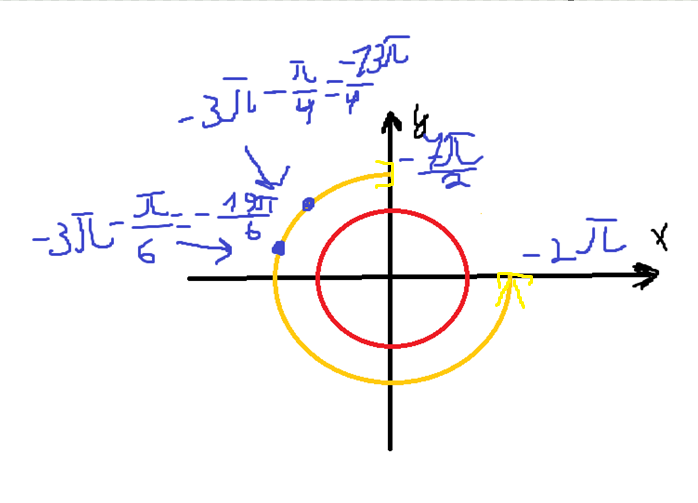 Решение:
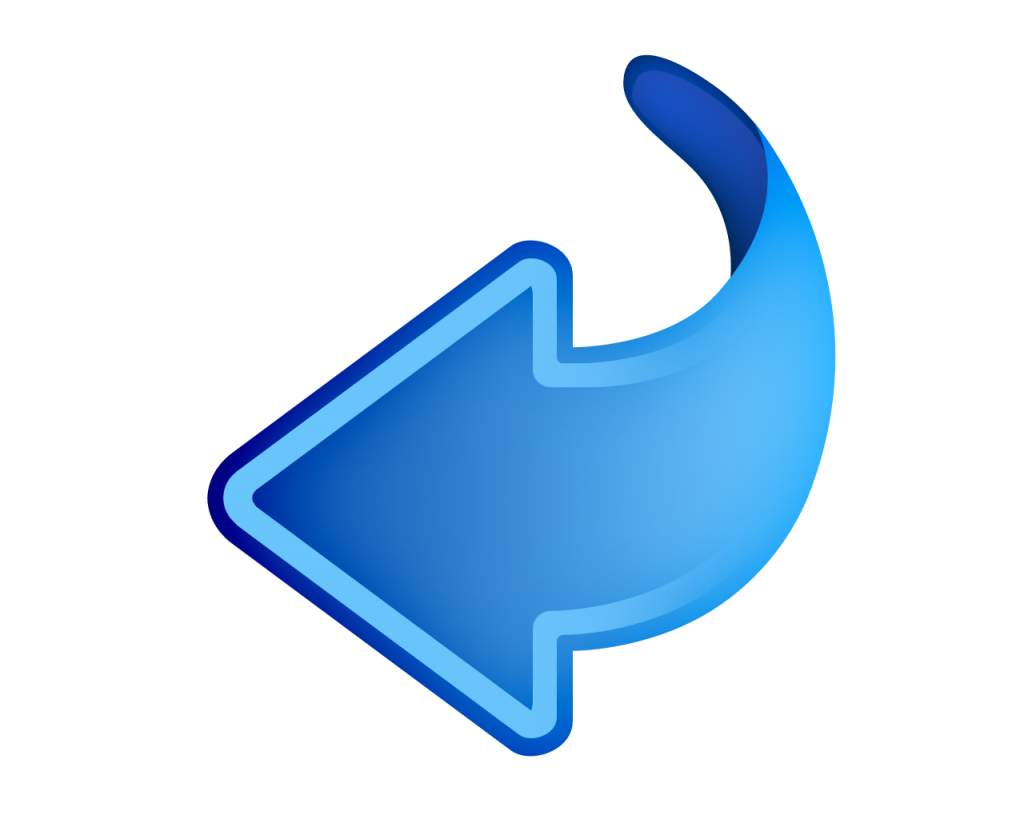 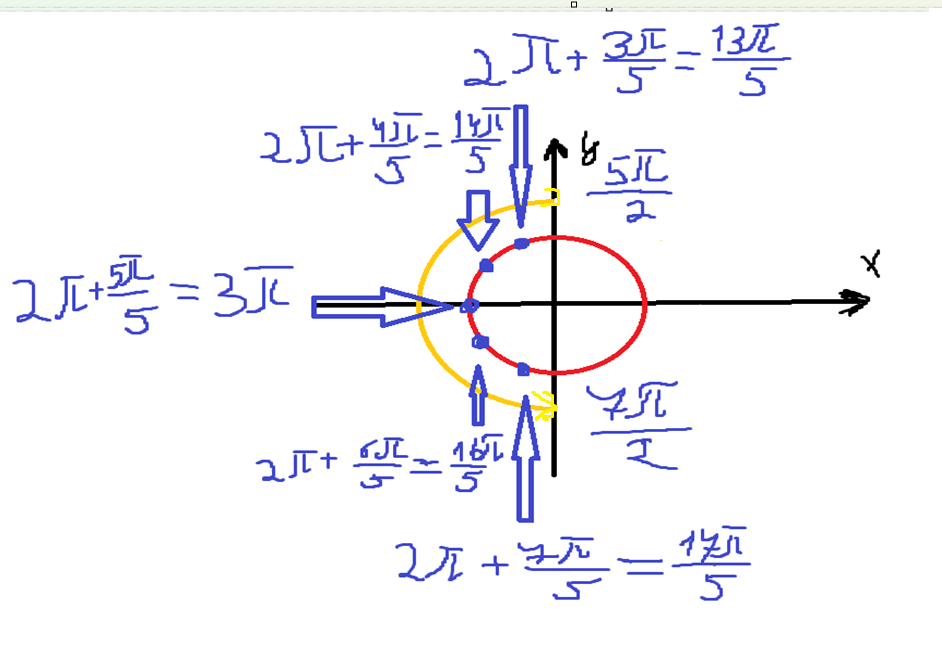 Решение:
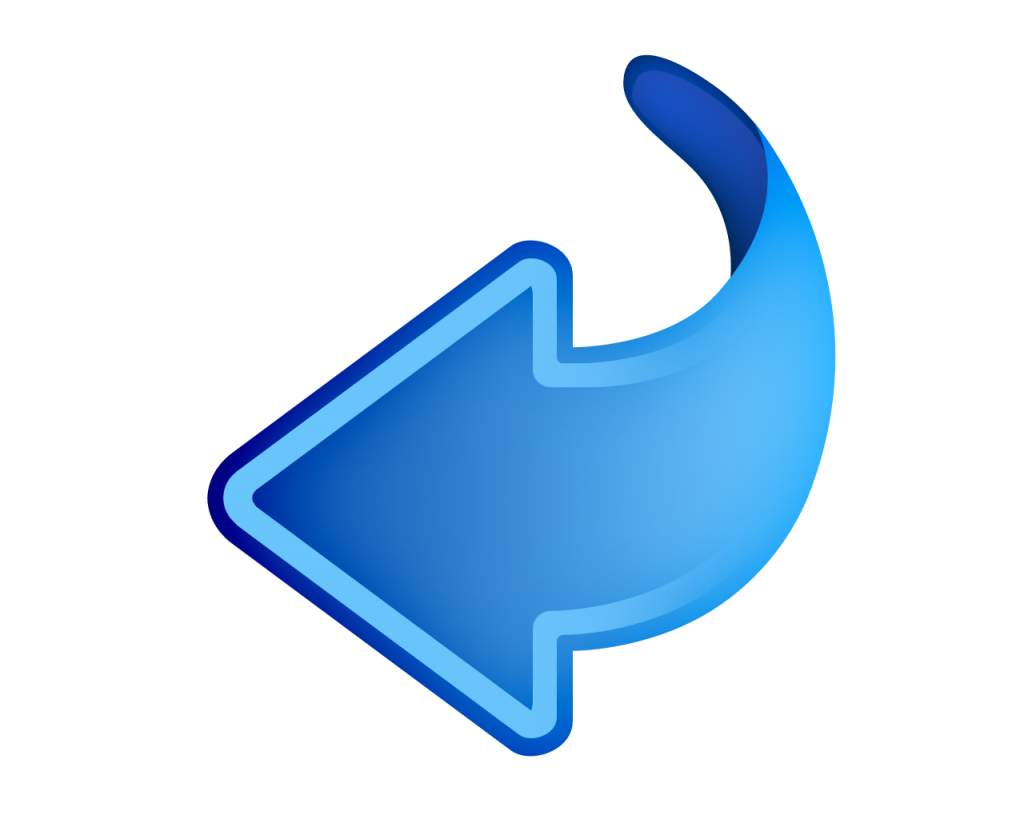 Решение:
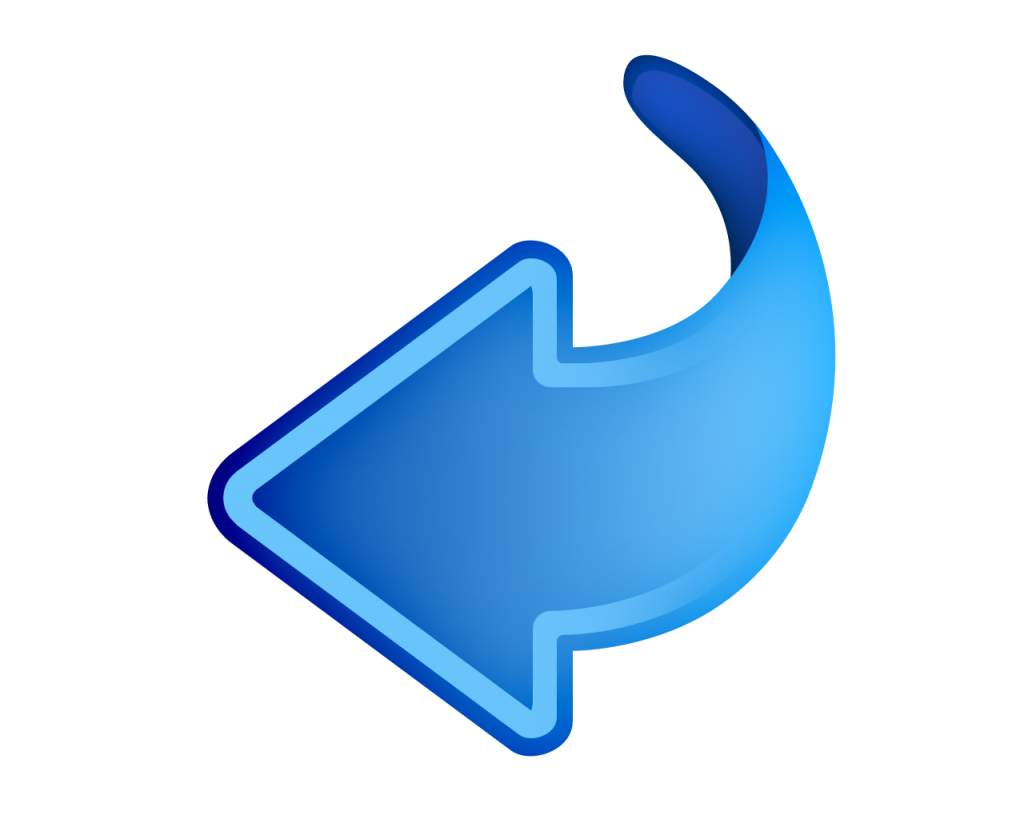 Решение:
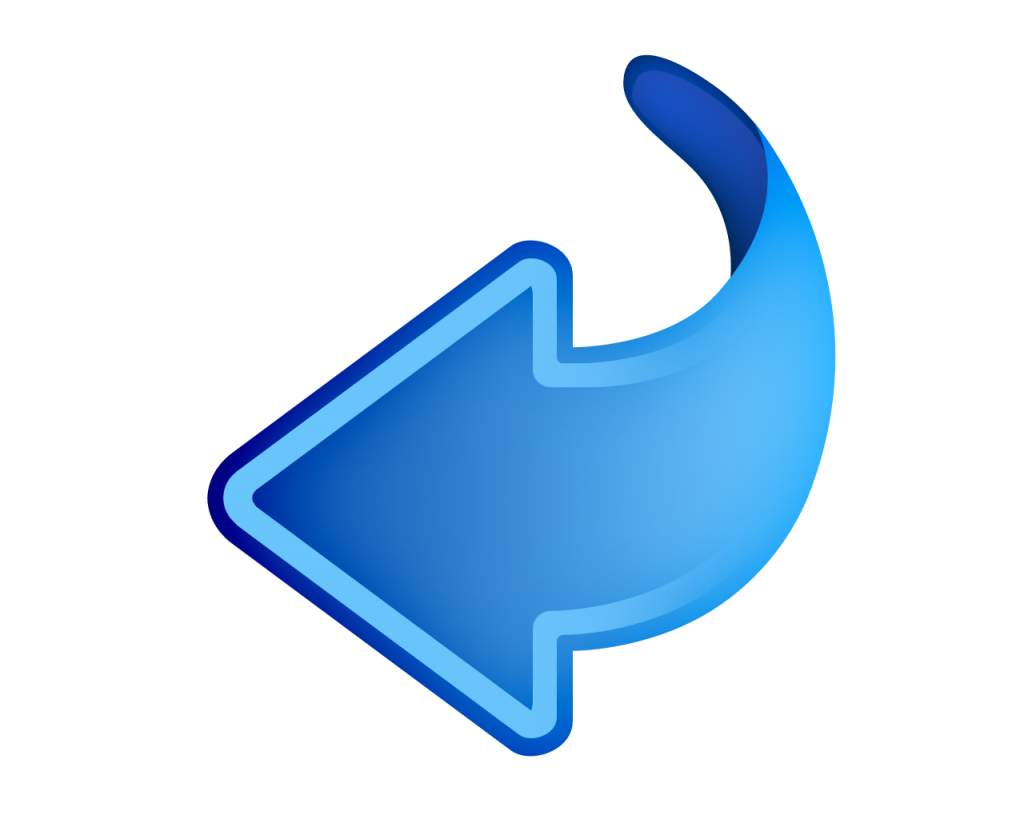 Список литературы:
http://mathege.ru/or/ege/Main Открытый банк заданий
http://uztest.ru/exam?idexam=30
http://egeurok.ru/generators/ege_matem_2014/generator_variantov_ege_matem_2014.html Генератор вариантов
http://alexlarin.net/ege14.html  Ларин Александр Александрович
http://reshuege.ru/
ЕГЭ 2024. Математика. Профильный уровень: типовые экзаменационные варианты: 36 вариантов / под ред. И.В. Ященко. — М.: Издательство «Национальное образование», 2024. — 224 с. (ЕГЭ. ФИПИ — школе).
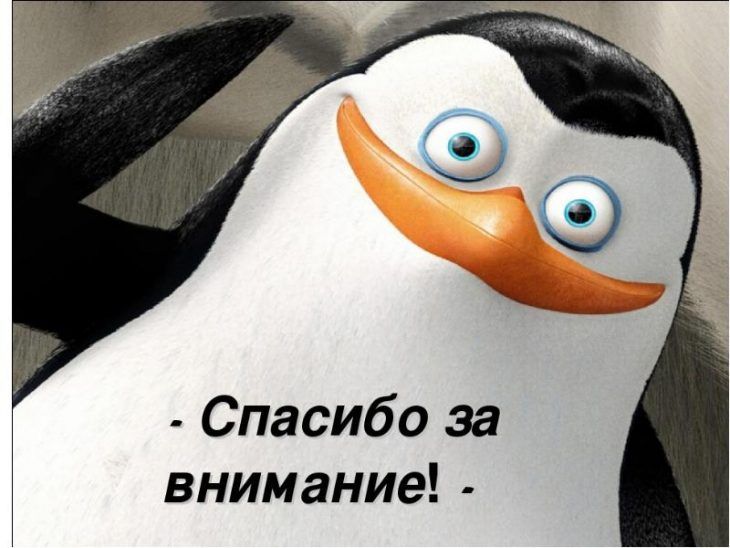